МАОУ «Лицей инновационных технологий»
Итоги олимпиад 
и научно-исследовательской деятельности лицеистов
2023-2024 уч. году
Зам. директора по УВР
Шестопалов Д.В.
Итоги Всероссийской олимпиады школьников
2023-2024 уч. год
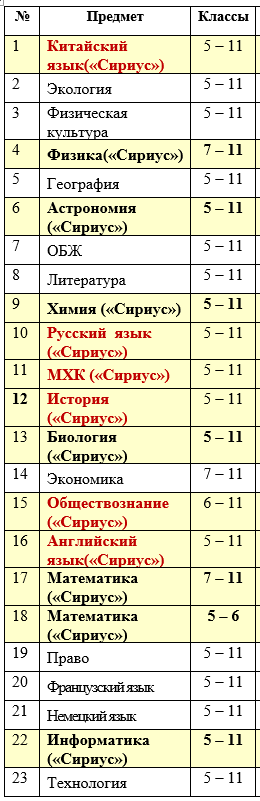 Всероссийская олимпиада школьников
ШЭ –  5 -11 класс

МЭ –  7-11 класс

РЭ  –  9 - 11 класс

ЗЭ  –  9 - 11 класс
12 олимпиад ШЭ проходили дистанционно 
на платформе «Сириус»
Классные руководители. Запись на олимпиады
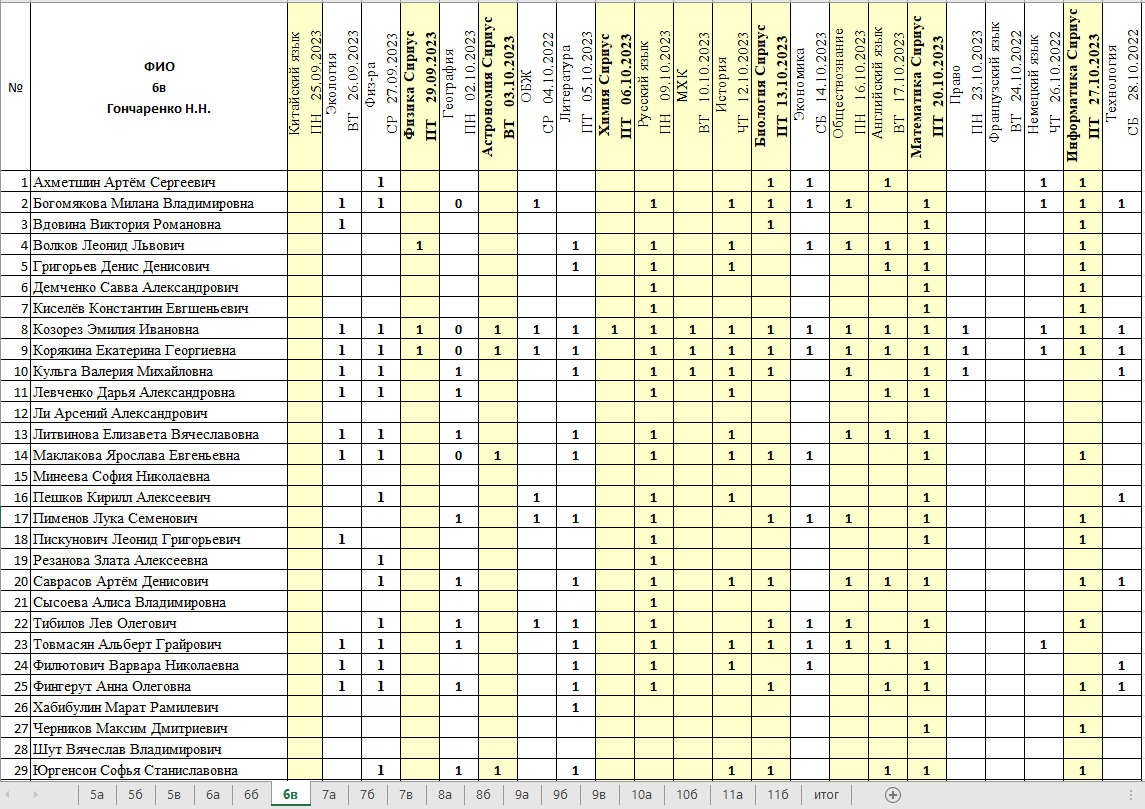 Итоги Всероссийской олимпиады школьников
2023-2024 уч. год
Школьный этап Всероссийской олимпиады школьников
2023-2024  учебный год
Количество участников – 455 человек (90 %)

Общее количество участий – 1470 человек


Количество победителей и призеров – 258 человек

Количество победителей и призеров – 517 мест


Количество победителей – 114 человек  (149 мест)

Количество призеров – 144 человек  (368 мест)
Количество участников, победителей и призеров ШЭ Всероссийской олимпиады школьников 2021 -  2023 годы
Количество участников ШЭ Всероссийской олимпиады школьников по предметам 2023  годы
Школьный этап Всероссийской олимпиады школьников
2023-2024  учебный год
Количество участников – 150 человек ( 29 %)

Общее количество участий – 260 человек


Количество победителей и призеров – 60 человек

Количество победителей и призеров – 79 мест


Количество победителей – 29 человек  ( 32 места)

Количество призеров – 31 человек  ( 47 мест)
Количество участников, победителей и призеров МЭ Всероссийской олимпиады школьников 2019 -  2023 гг
Количество победителей и призеров МЭ Всероссийской олимпиады школьников 2019 -  2023 гг
Количество победителей и призеров МЭ Всероссийской олимпиады школьников 
 по параллелям, 2023 год
Всероссийская олимпиада школьников
Муниципальный этап. Победители - 2023
Всероссийская олимпиада школьников
Муниципальный этап. Призеры - 2023
Всероссийская олимпиада школьников
Муниципальный этап
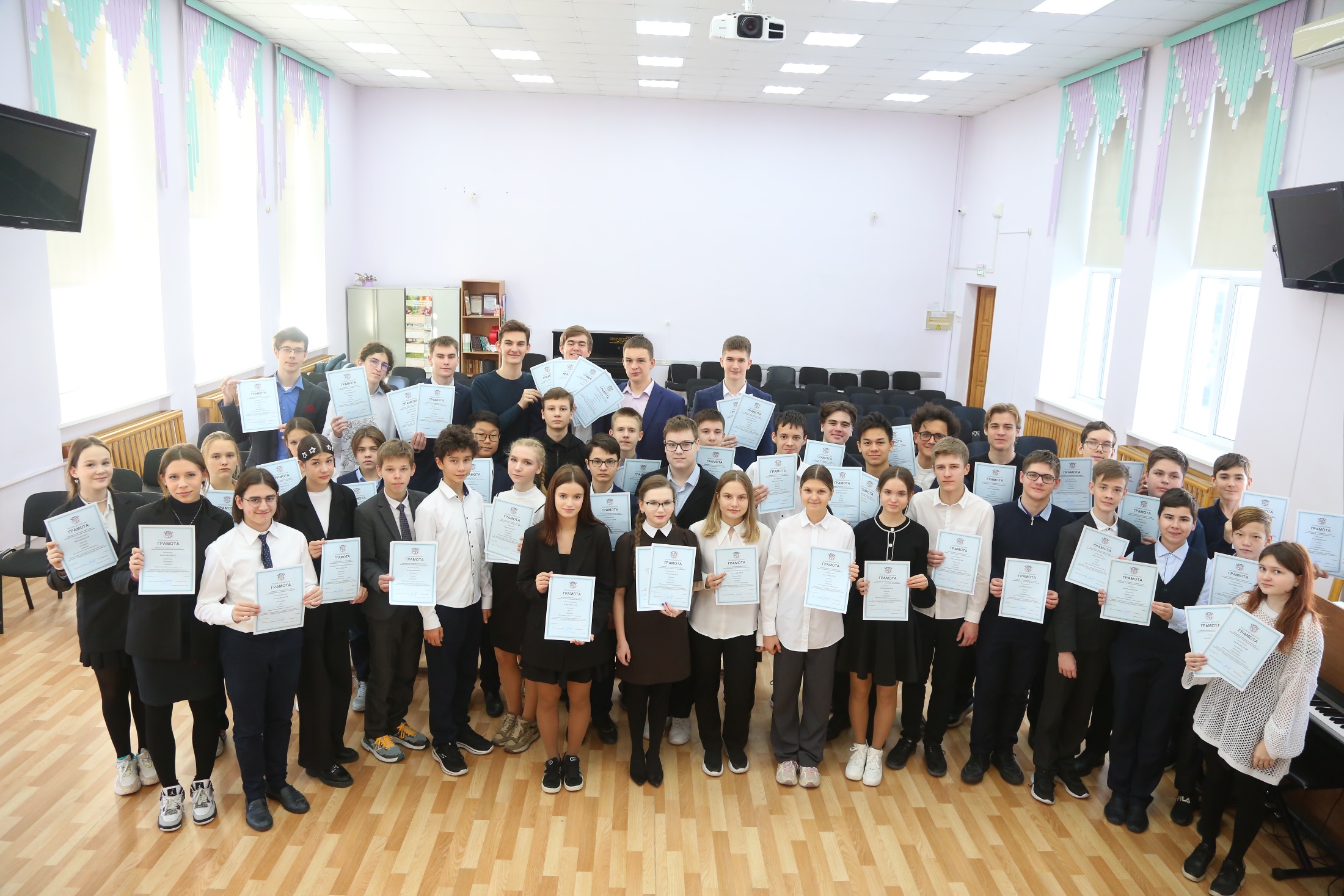 Награждение победителей и призеров
Региональный этап Всероссийской олимпиады школьников 2023-2024  учебный год
Приняло участие в РЭ – 63 лицеиста 

Общее количество участий – 85



Количество победителей – 10 человек

Количество призеров – 15 человек
Всероссийская олимпиада школьников
Региональный этап
Количество участников, победителей и призеров 
РЭ Всероссийской олимпиады школьников 2022 - 2024  годы
Всероссийская олимпиада школьников
Региональный этап
Количество победителей и призеров РЭ 2022 - 2024  годы
Всероссийская олимпиада школьников
Победители регионального этапа - 2024
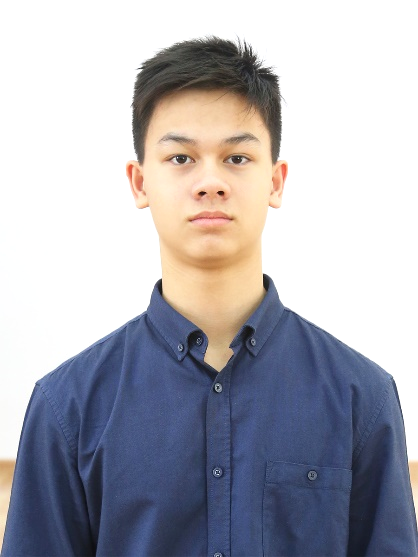 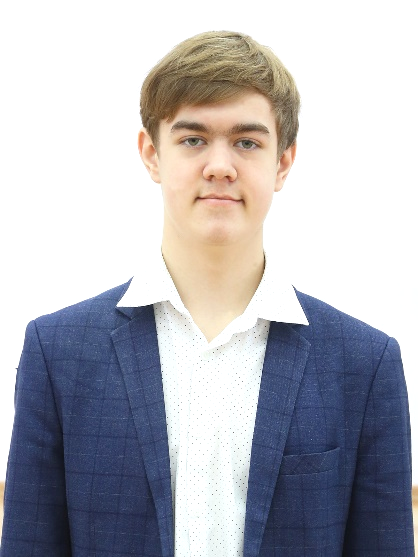 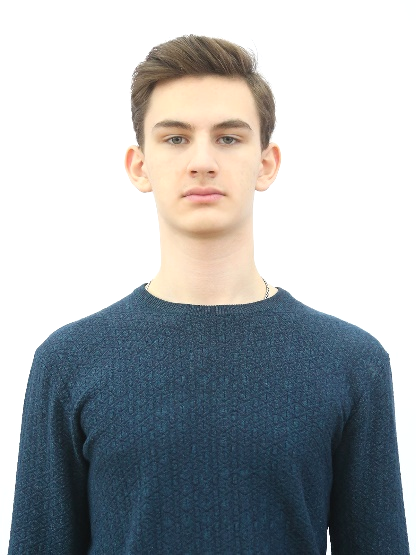 Чубий Александр, 9а
математика, физика
Ченг  Игорь, 10а
английский язык
Муренький Алексей, 9а
химия
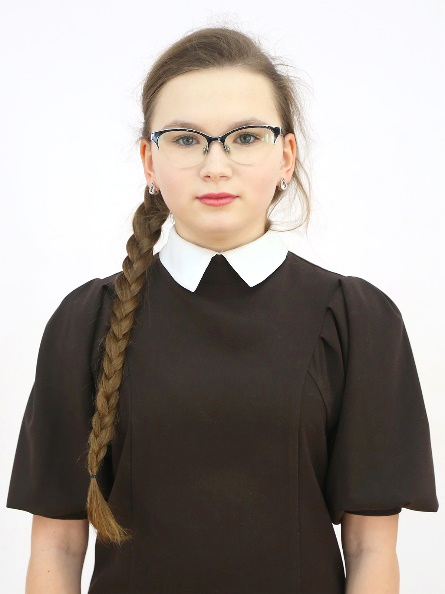 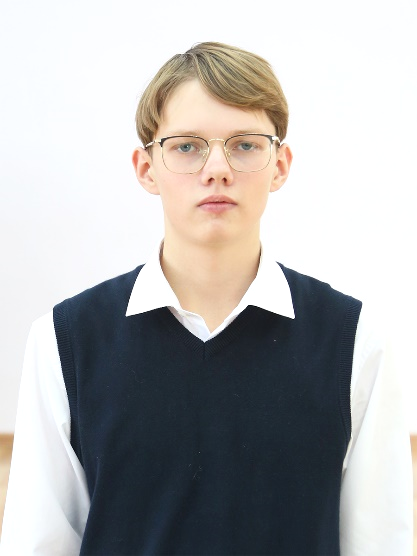 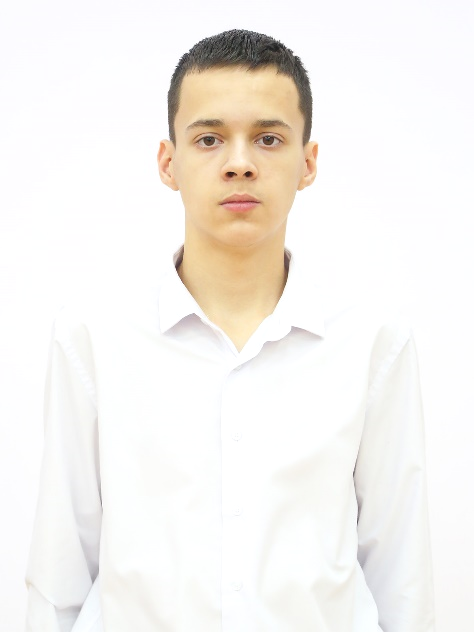 Сайкова Алексия, 10а
МХК, французский язык
Цветов Тимофей, 10а
Обществознание
Ющенко Михаил, 10а
математика
Всероссийская олимпиада школьников
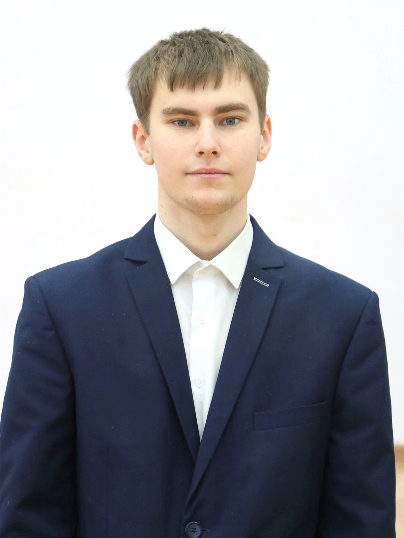 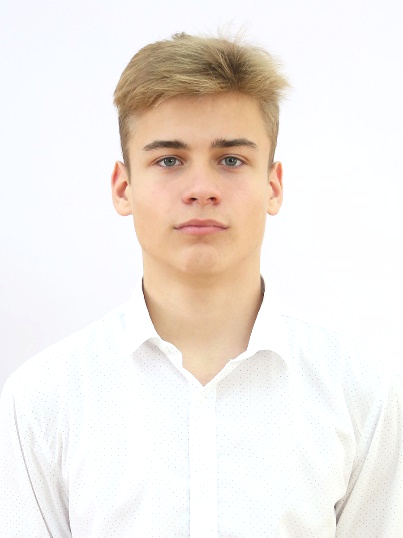 Призеры регионального этапа - 2024
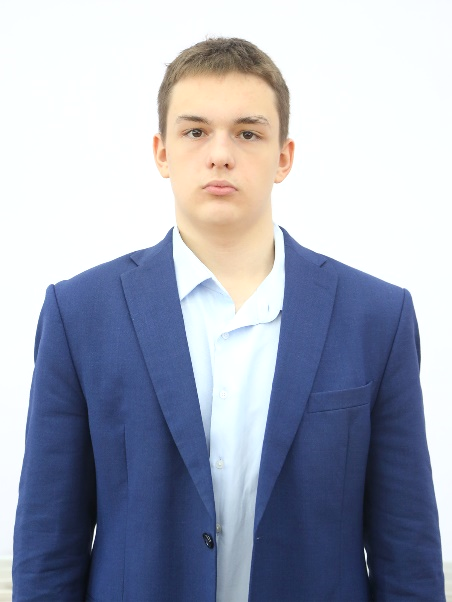 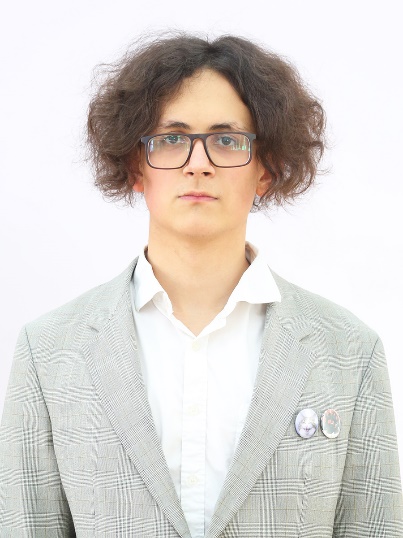 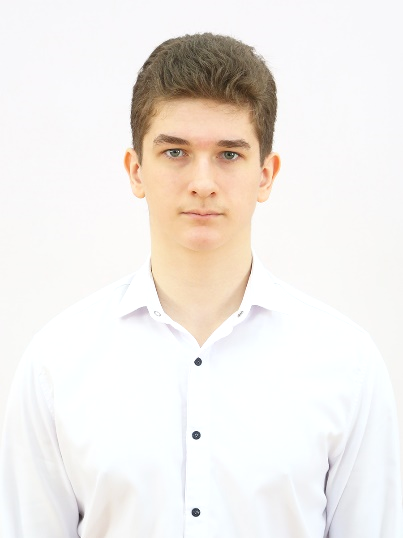 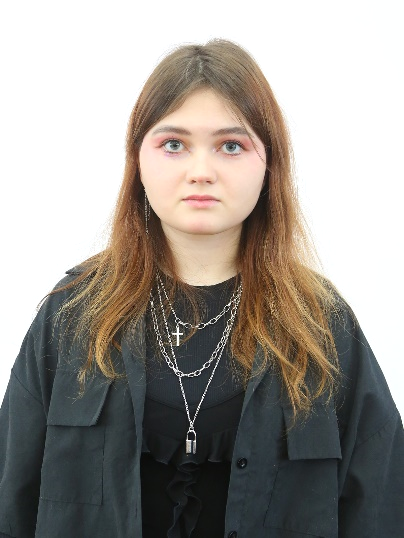 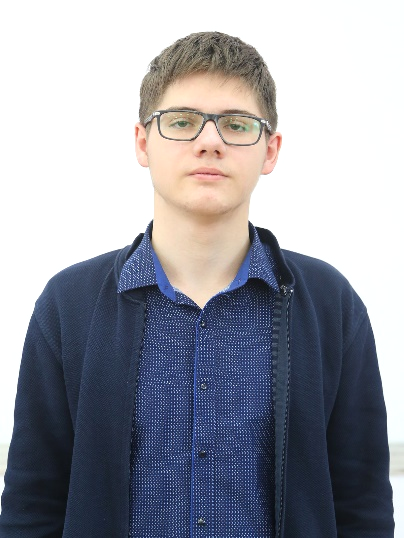 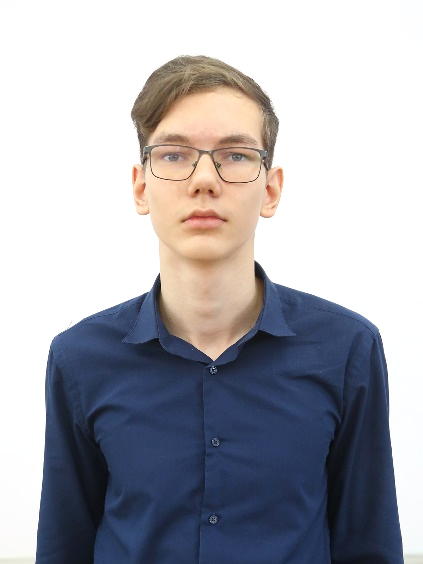 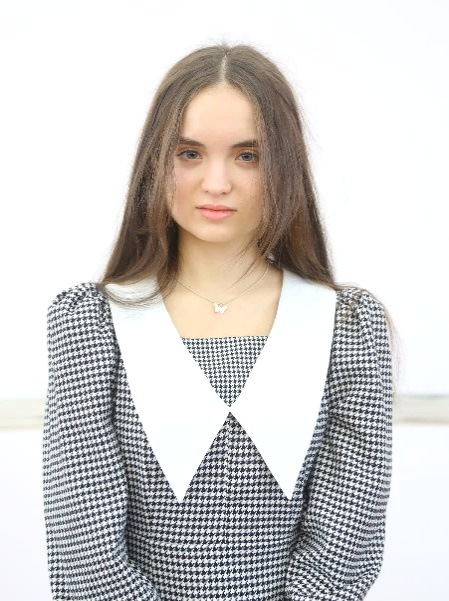 Региональный этап олимпиады по математике 
имени Леонарда Эйлера
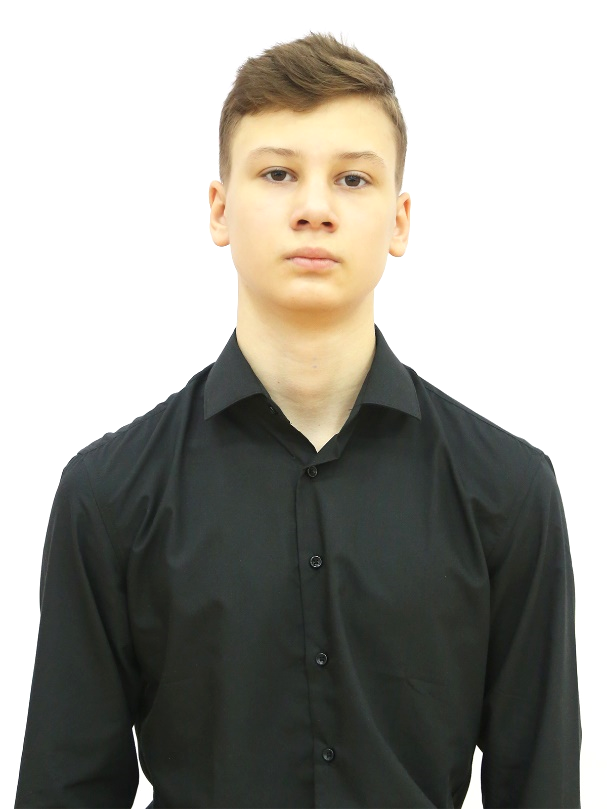 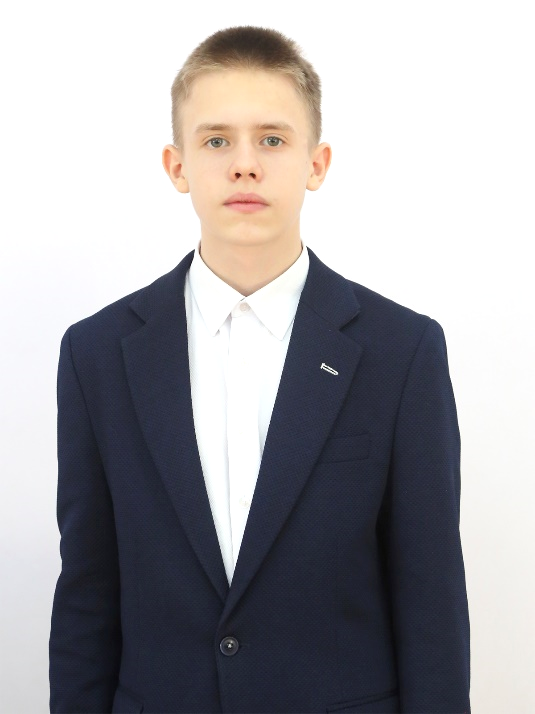 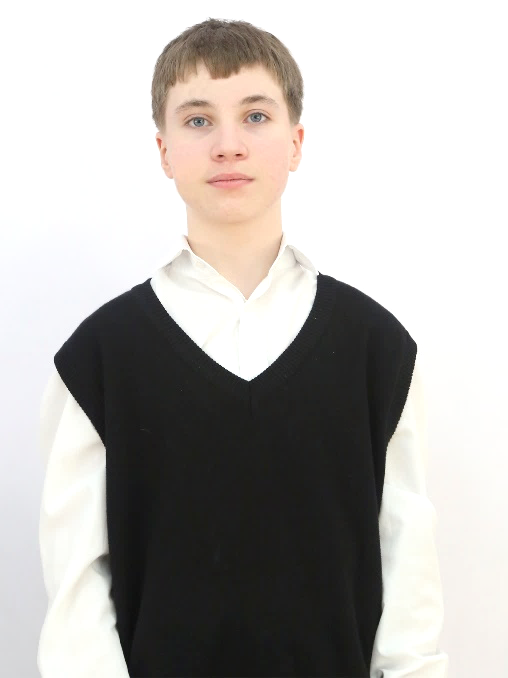 Редько Владислав, 8а
Победитель
Марков Андрей, 8а
Призер
Хлонь Степан, 8а
Призер
Приняли участие 5 человек
Региональный этап олимпиады по физике
им. Дж. К. Максвелла
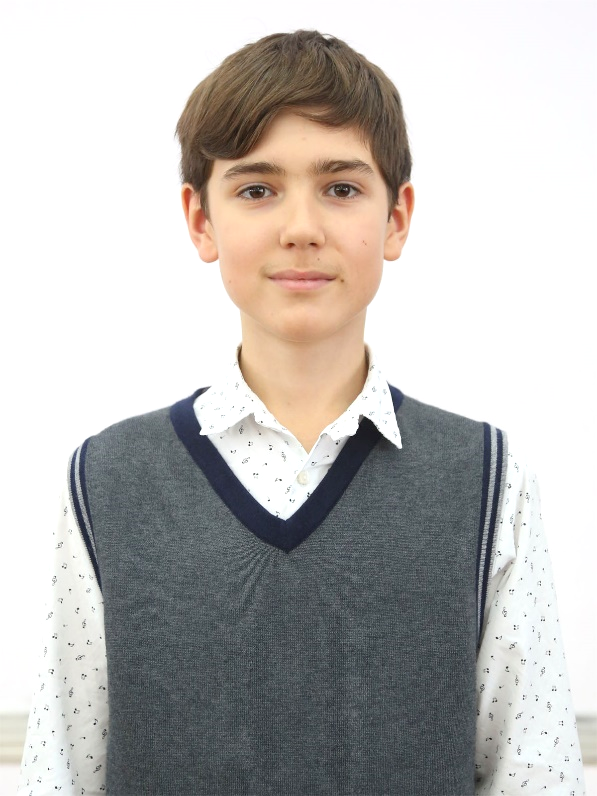 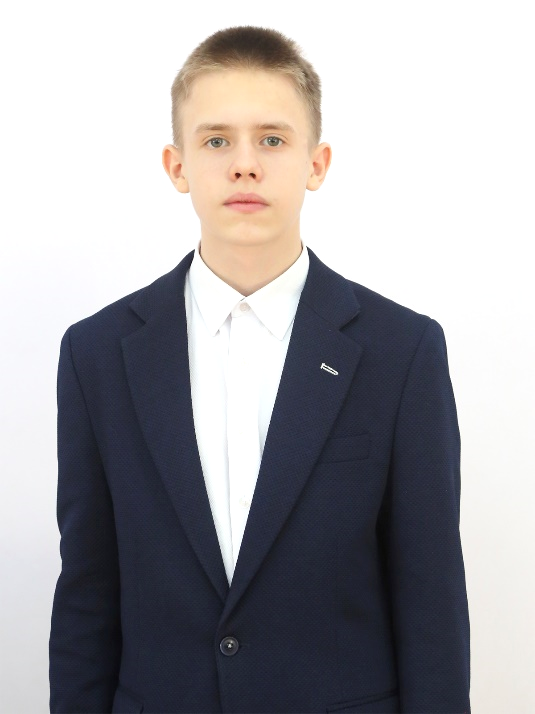 Марков Андрей, 8а
Победитель
Климов Платон, 7а
Призер
Приняли участие 9 человек
Доля победителей и призеров лицея в региональном этапе ВОШ – 2024 среди других школ края
Всероссийская олимпиада школьников
Заключительный этап
Количество участников, победителей и призеров 
ЗЭ Всероссийской олимпиады школьников 2022 - 2024  годы
Всероссийская олимпиада школьников
Призеры заключительного этапа - 2024
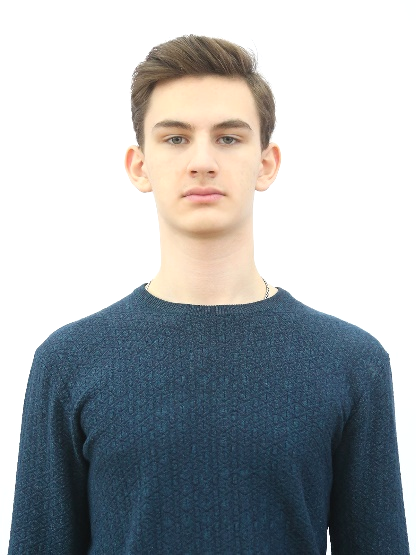 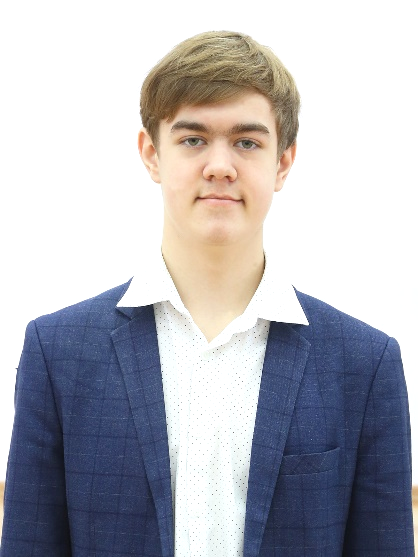 Чубий Александр, 9а
физика
Муренький Алексей, 9а
химия
XXXII
научно-практическая конференция
5 – 11 классы
11 марта – 20 марта 2024 года
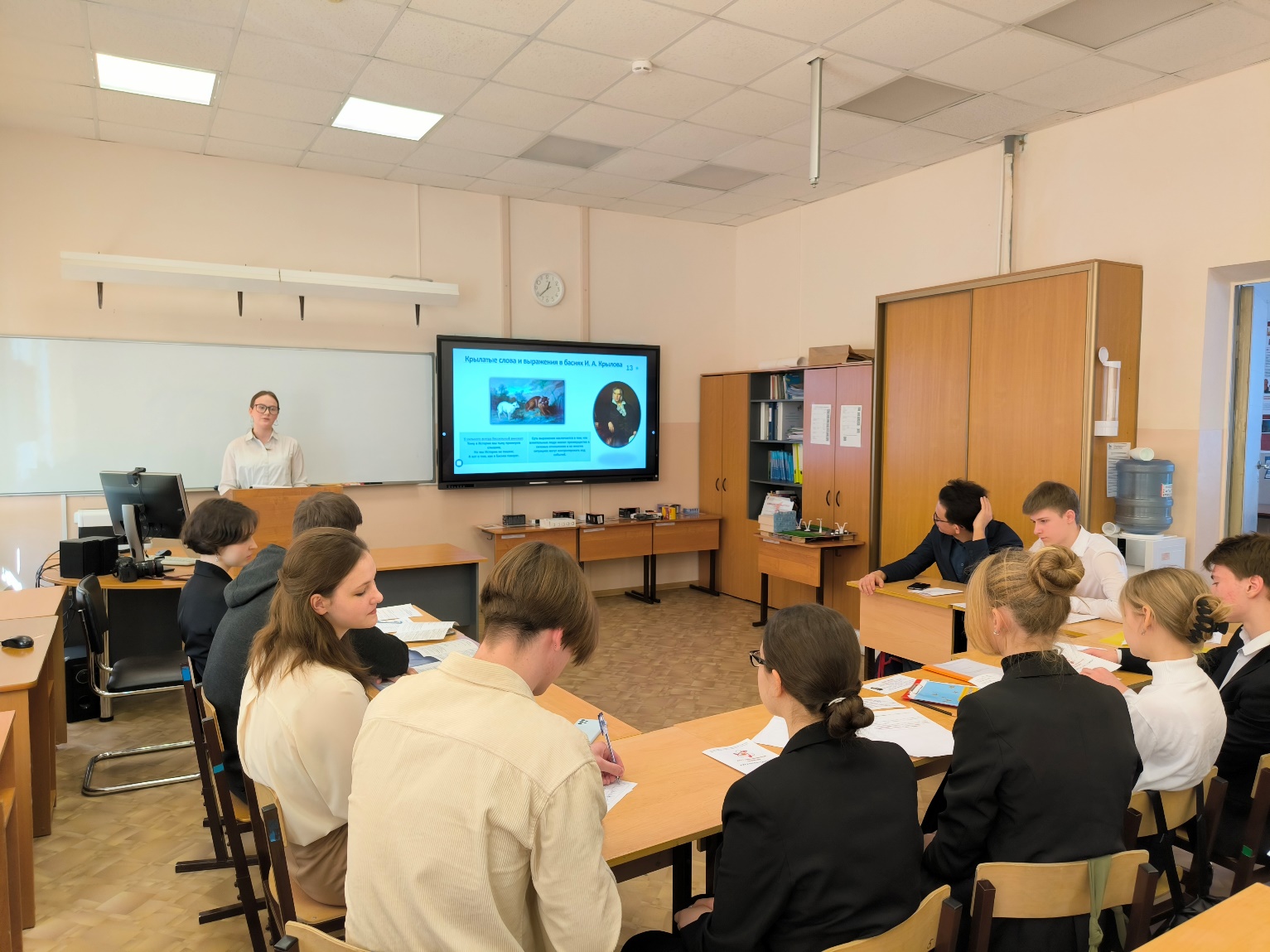 Примеры работ НПК
Визуализация электрического тока (5 класс)
Мифические существа в русских народных сказках (5 класс)
Приложение для изучения систем счисления (5 класс)
Математика и роллерспорт (5 класс)
Математика в музыке (6 класс)
Параболическое зеркало (6 класс)
Разработка чат-бота с искусственным интеллектом для исследования и решения логических задач (7 класс)
Выращивание кристаллов (7 класс)
Беспроводное электричество - шаг в будущее (8 класс)
Происхождение знаков препинания в русской грамматике (8 класс)
Какой опыт вы получите занимаясь исследовательской деятельность
Опыт поиска и изучения новой не знакомой информации
Опыт анализа новой информации
Опыт изобретательской деятельности
Опыт написания реферата по правилам оформления научных работ
Опыт создания презентации для защиты своей работы 
Опыт работы на компьютере (реферат и презентация)
Опыт публичной защиты своей работы
8 предметных  секций НПК
Руководили работой учащихся 24 педагога.
Участие классов в XXXII  НПК лицея
Пленарное заседание
XXXII научно-практической конференции
5 – 11 классы
20 МАРТА  2024 г
На пленарное заседание было выдвинуто 12 работ учащихся.
Пленарное заседание XXXII научно-практической
Пленарное заседание XXXII научно-практической
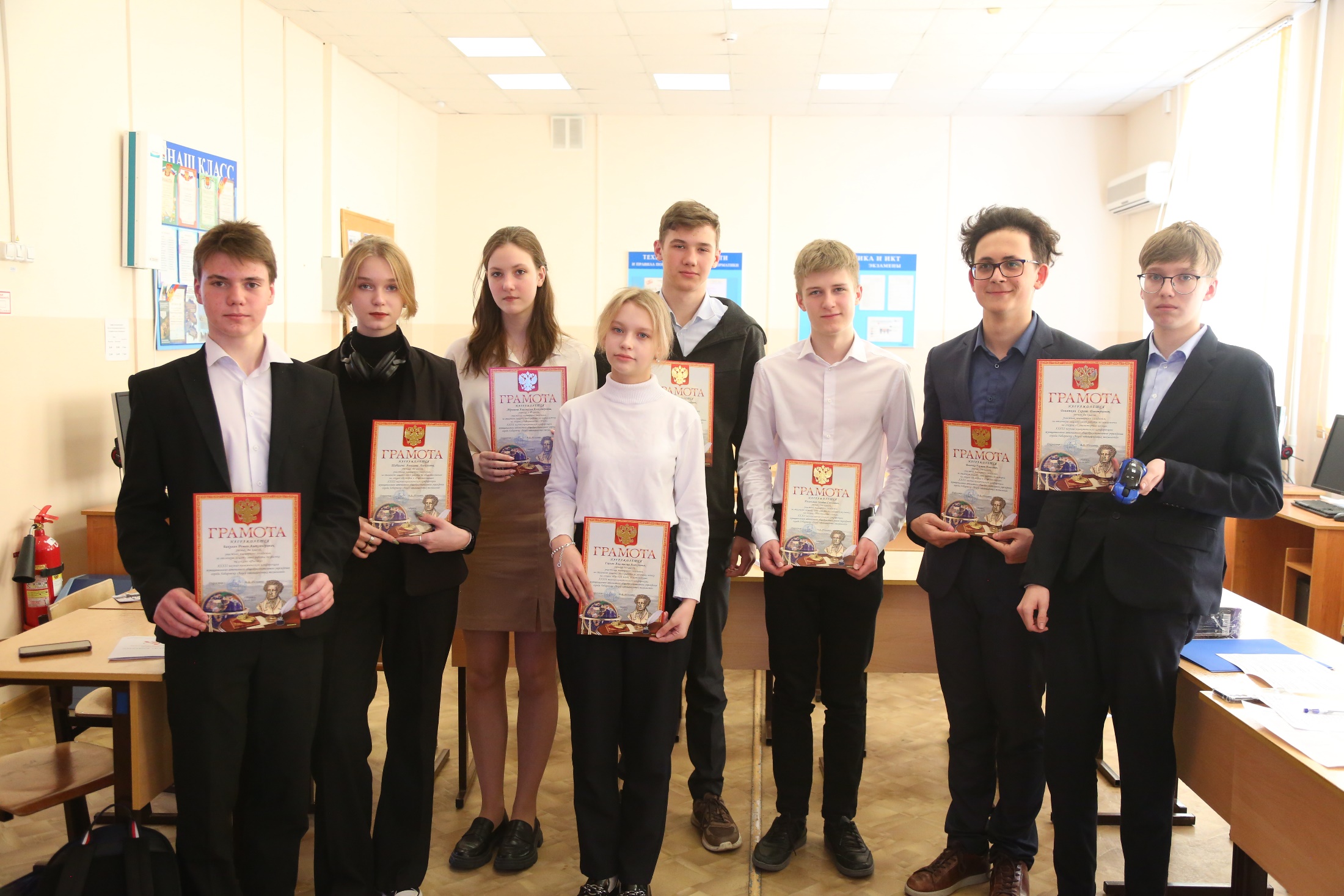 XIV городская МНПК «Шаг в науку»
03 – 25 апреля 2024 года
XIV городская МНПК «Шаг в науку»
6 -11 классы
03 – 25 апреля 2024 года
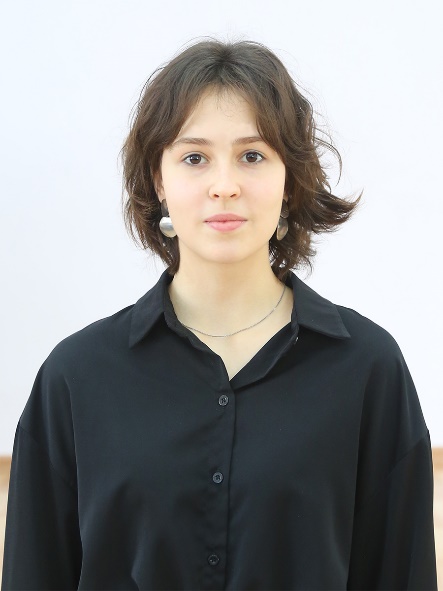 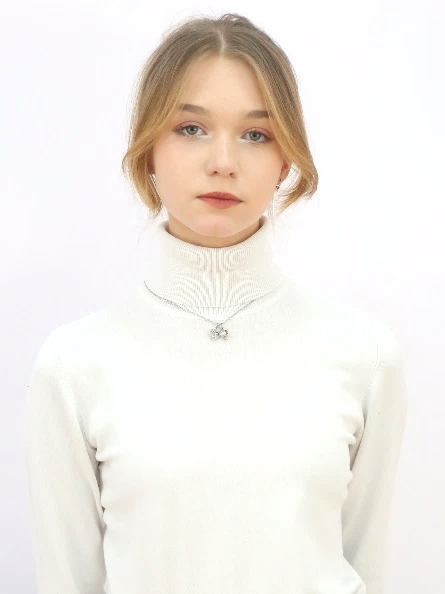 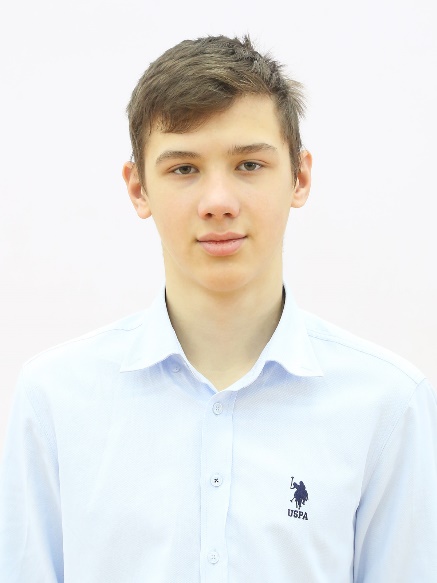 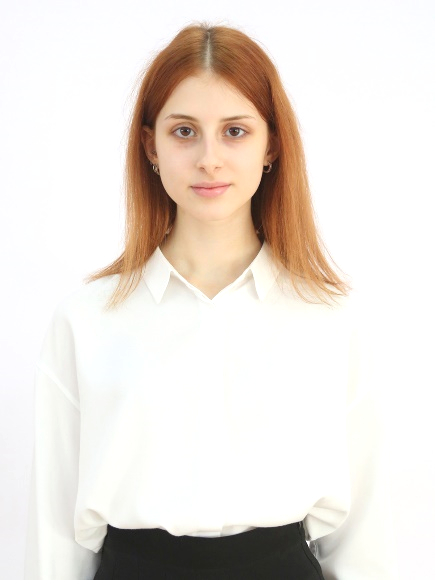 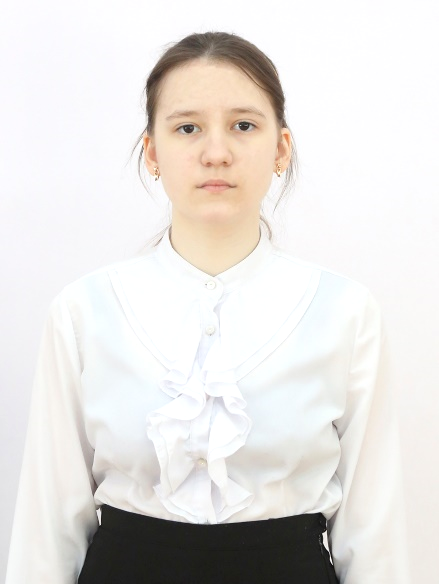 В новом учебном году:
будет продолжена работа по организации олимпиадного движения лицеистов;

 будут продолжены работа по организации научно-исследовательской деятельности лицеистов;

 будет продолжена работа по внедрению новых информационных технологий в учебный процесс;